Приемы визуализации на уроках русского языка и литературы
Плюсы визуализации на уроках русского языка и литературы:
 наглядность: визуальные материалы помогают лучше понять и запомнить информацию;
 привлечение внимания: яркие и интересные образы привлекают внимание учеников и делают обучение более интересным;
 развитие критического мышления: анализ и интерпретация данных, представленных в виде изображений, способствуют развитию аналитических навыков и умения делать выводы;
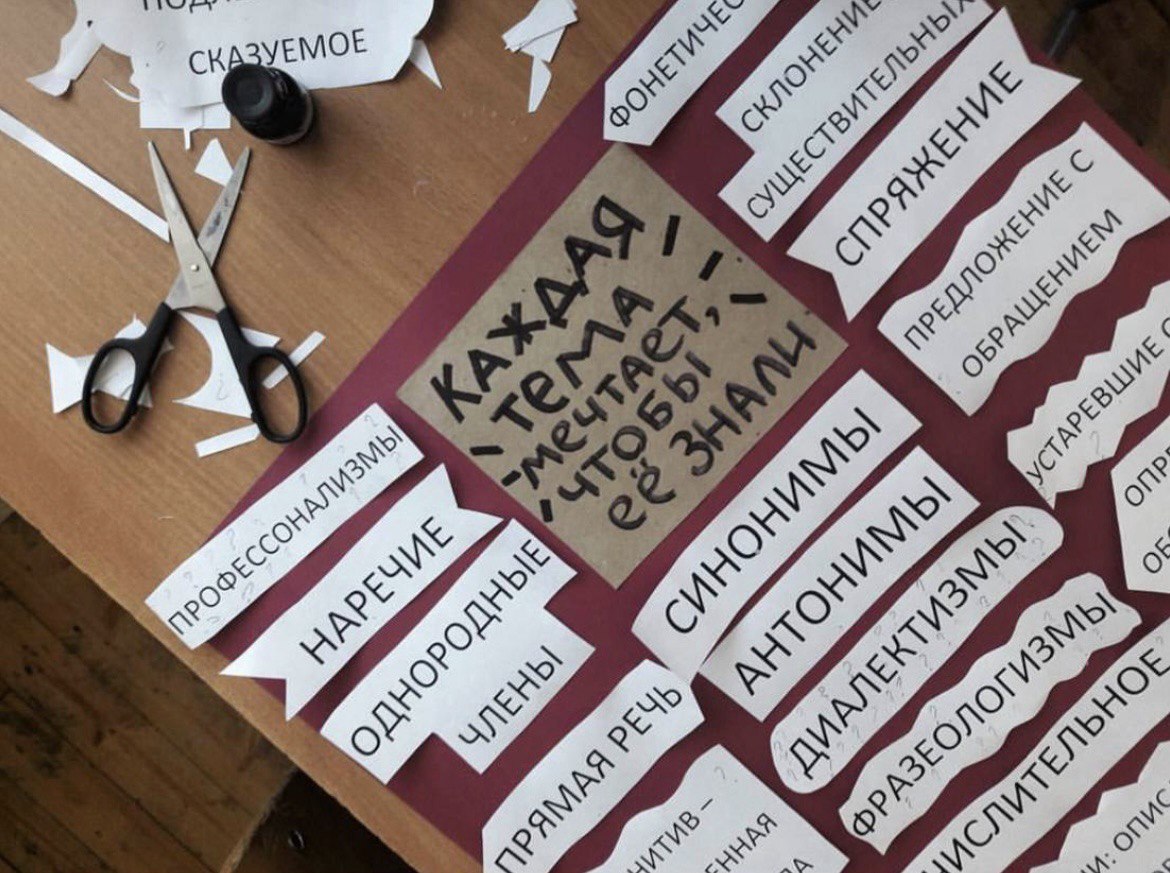 Инфографика
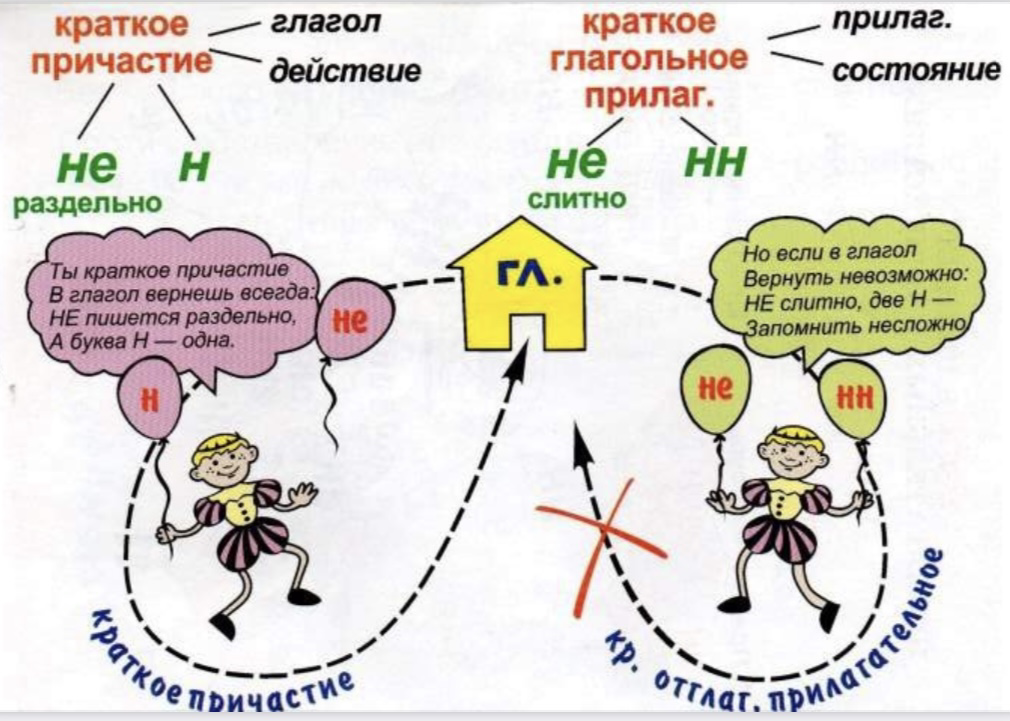 Инфографика — это визуальный способ передачи информации с помощью графических элементов: изображений, схем, блоков, диаграмм или текста.
Использование инфографики учителем

Подобная визуальная подача информации усваивается быстрее, чем при чтении обычного текста, ввиду ее четкой организации, небольшого объема, визуализации деталей и привлекательности подачи.
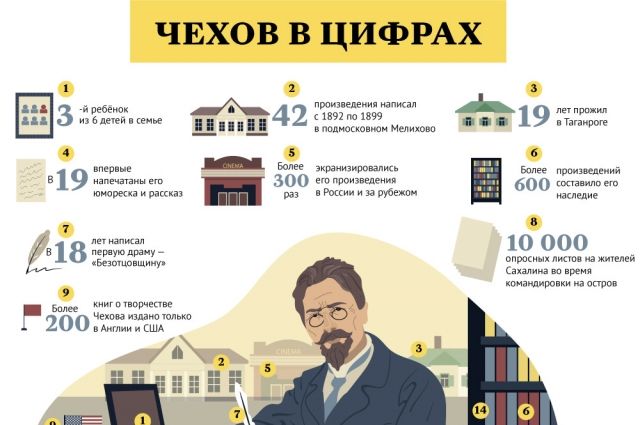 картинка
Использование инфографики учителем

Яркие схемы привлекают внимание детей. Помогают легче запомнить правило, так как образы остаются у многих в памяти.
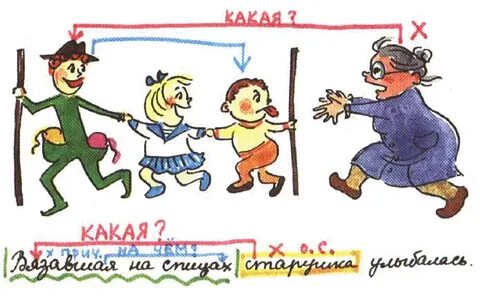 Помогают донести сложную информацию понятными образами
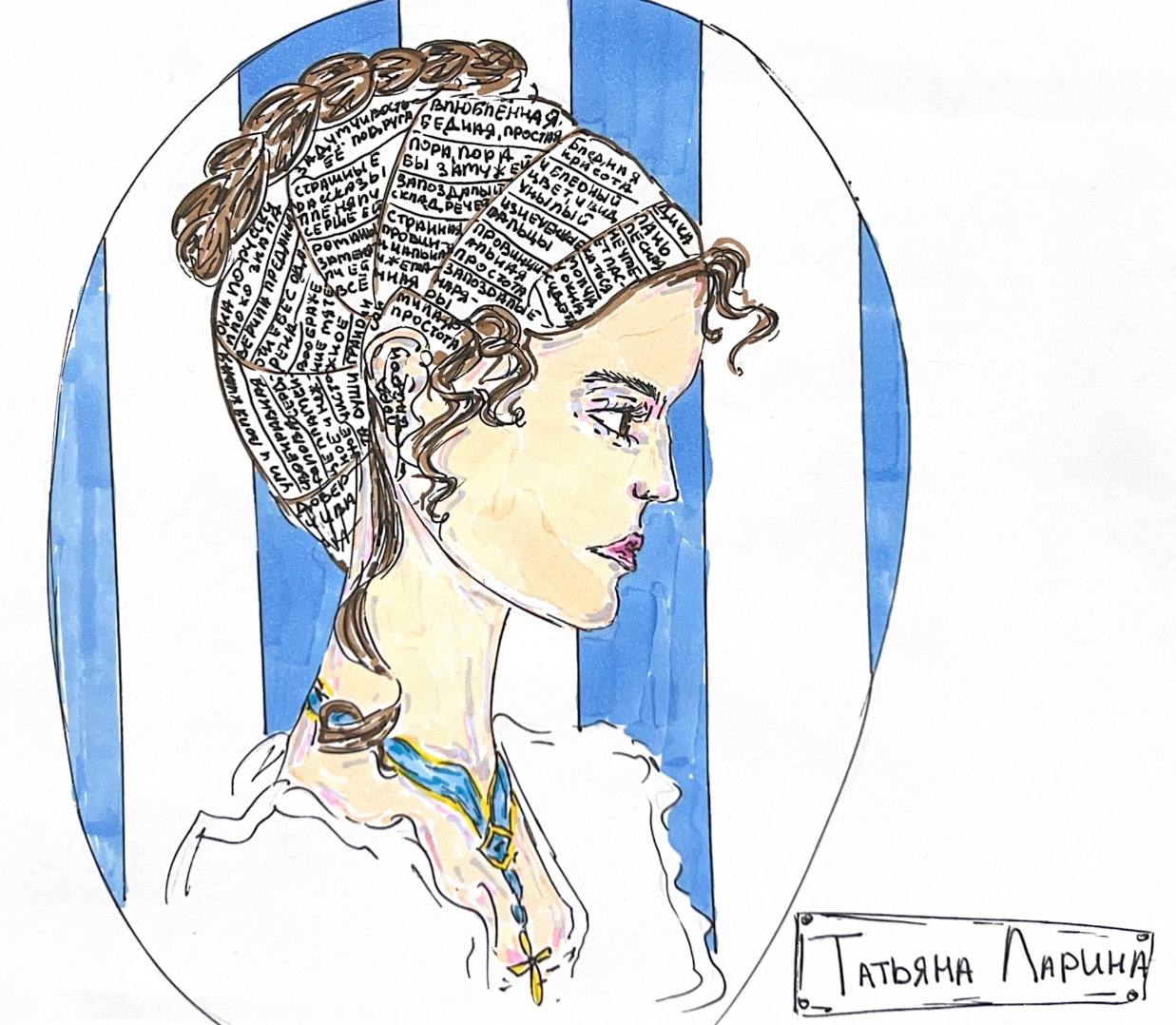 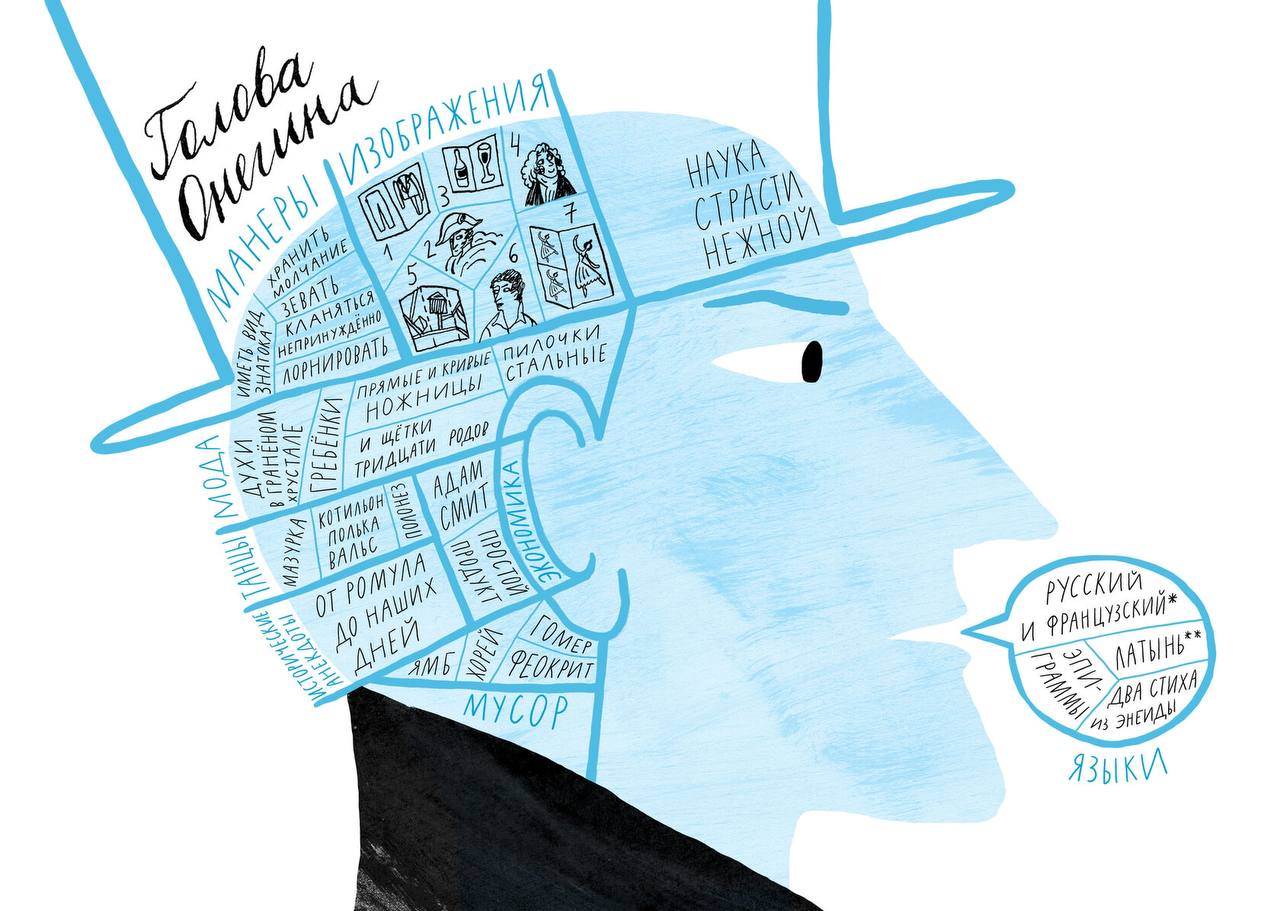 Примеры работ, выполненных при изучении героев романа А.С. Пушкина «Евгений Онегин»
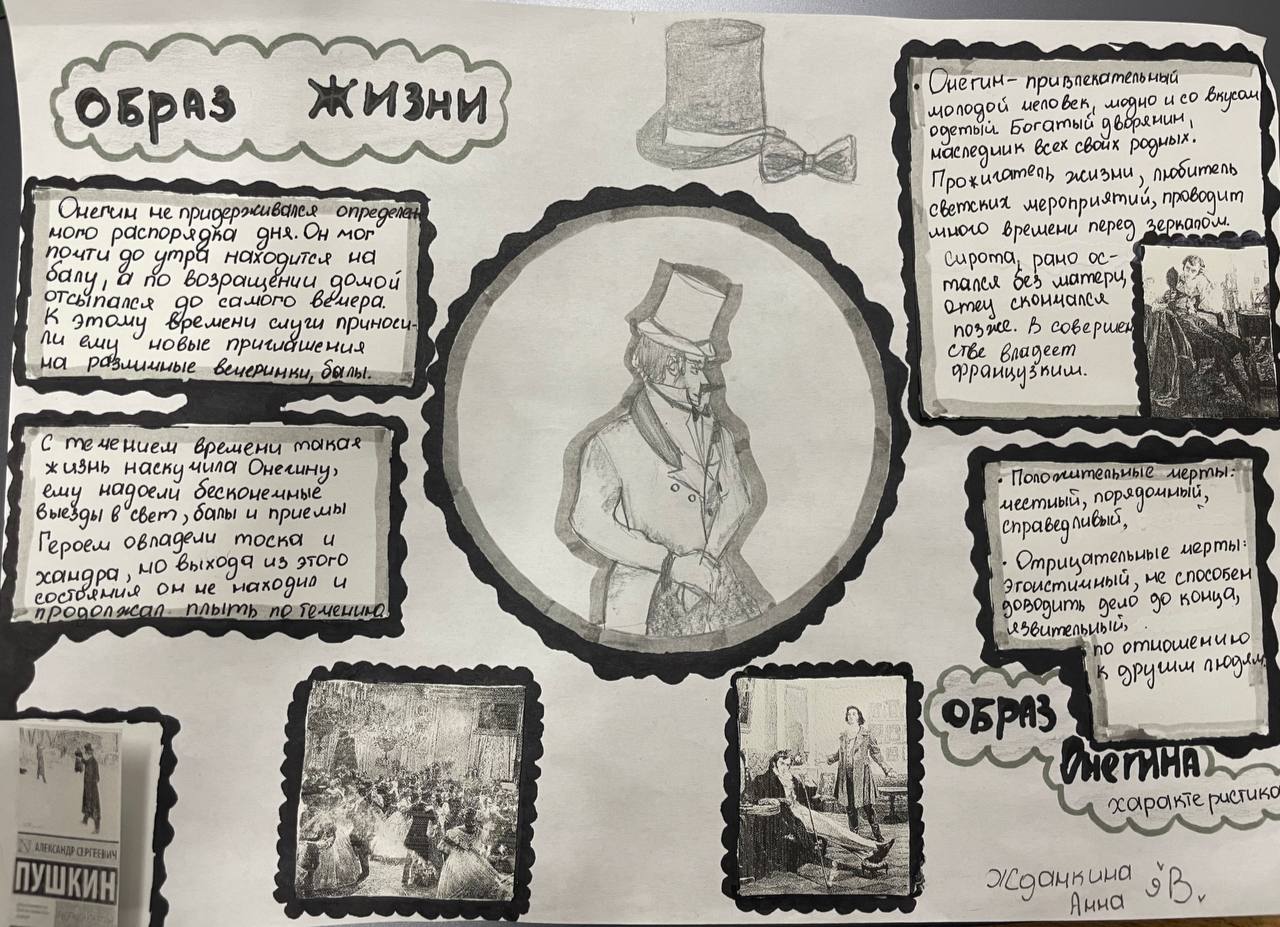 Примеры работ, выполненных при изучении героев романа А.С. Пушкина «Евгений Онегин»
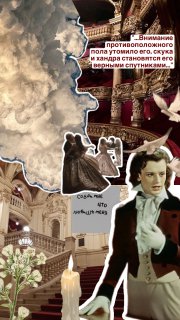 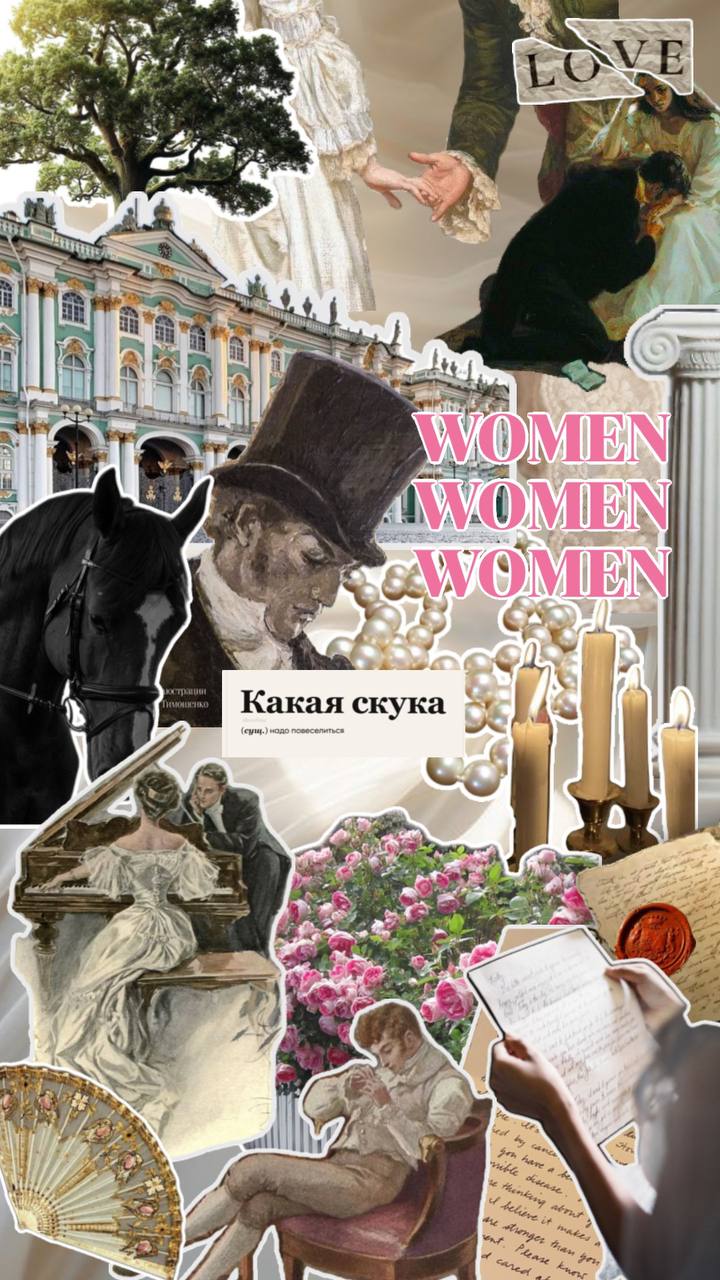 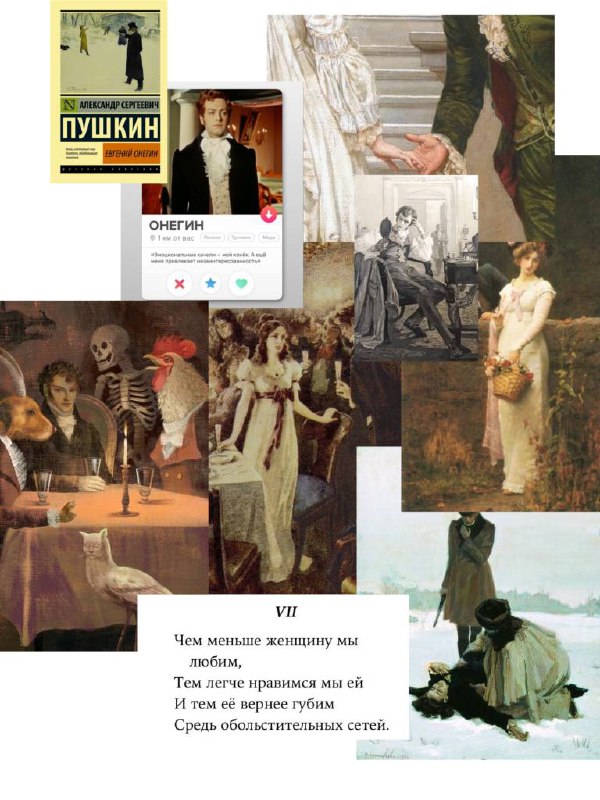 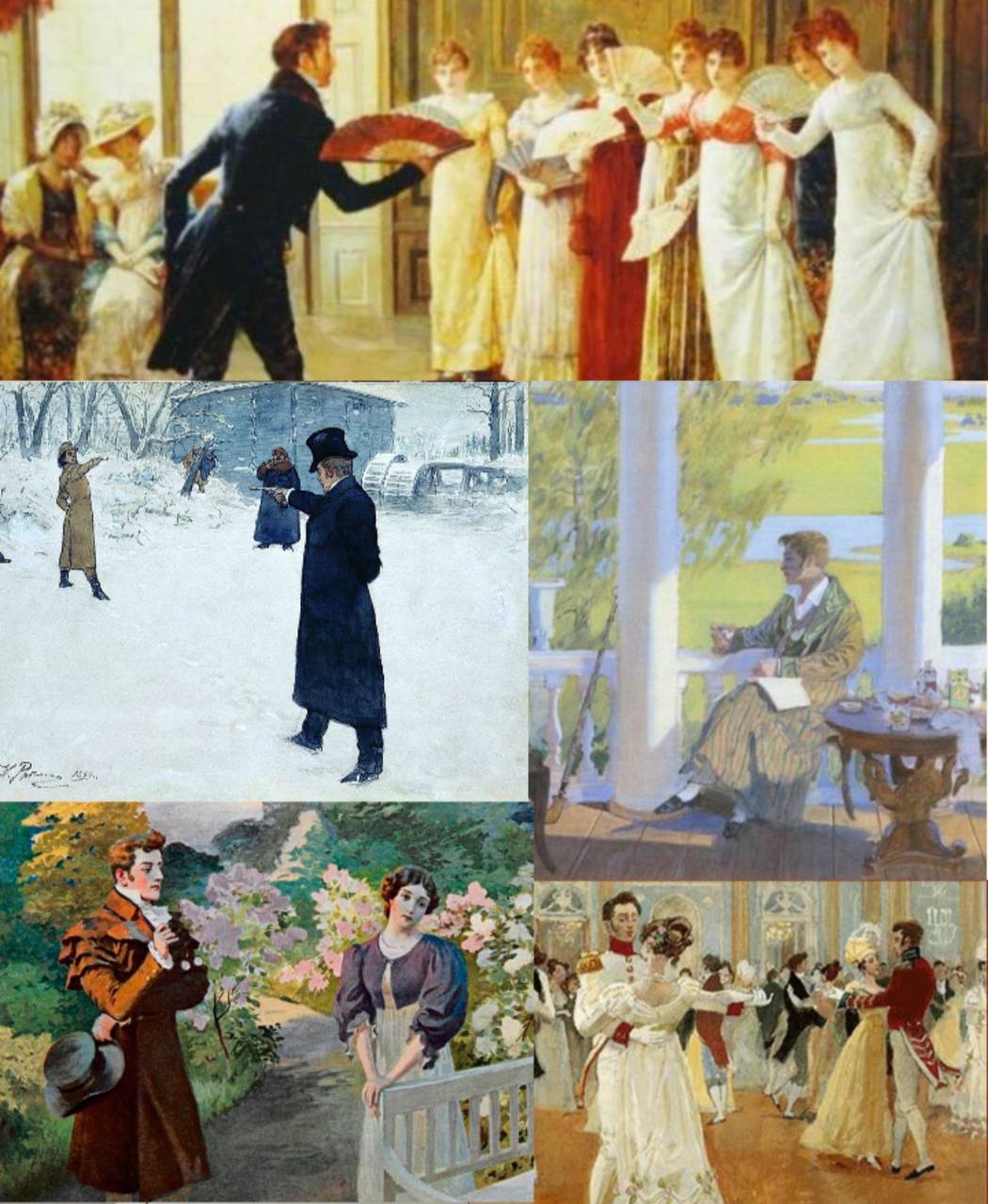 Такие работы помогают погрузиться в эпоху происходящих в произведении событий, понять образ жизни героев
Примеры работ, выполненных при изучении героев романа А.С. Пушкина «Евгений Онегин» - коллажи «Эстетика образа жизни Онегина»
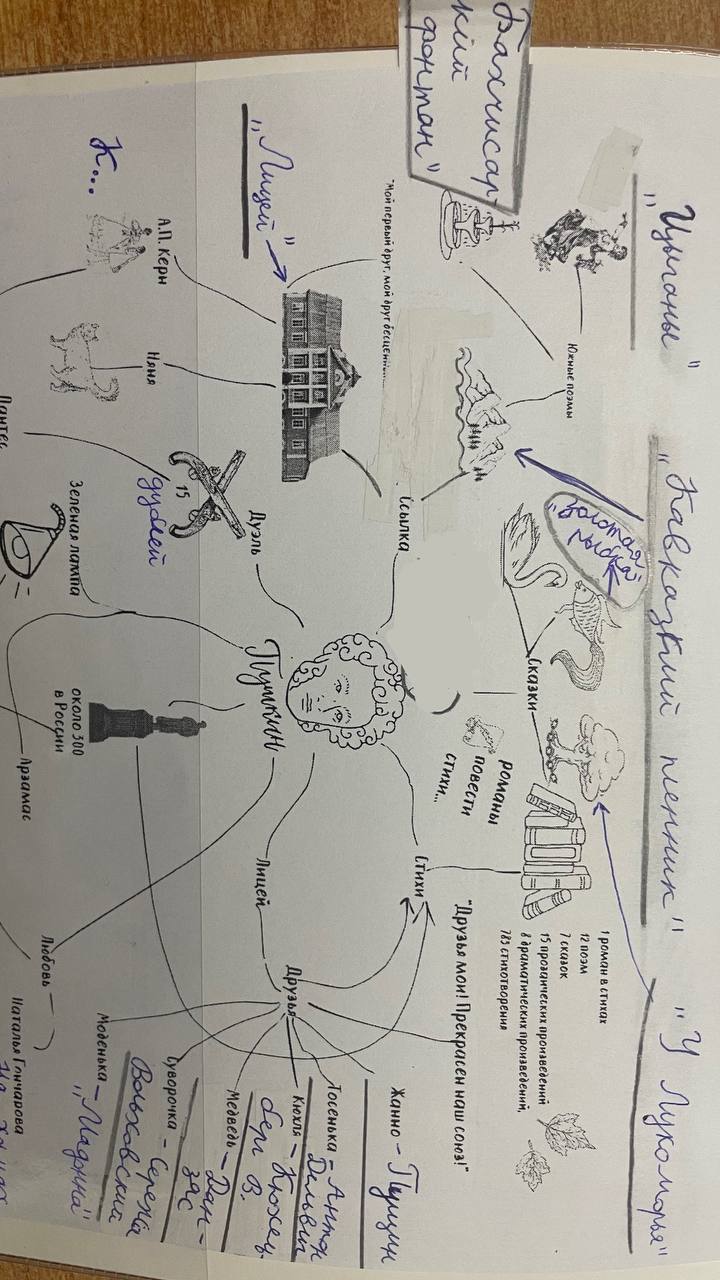 Конспект-инфографика по биографии А.С. Пушкина
При данном конспекте ученикам выдается распечатанная форма, ее нужно дополнить информацией о писателе, расшифровать связь слов на листе с биографией писателя
«Семья Причастия» – для запоминания морфологических признаков новой части речи
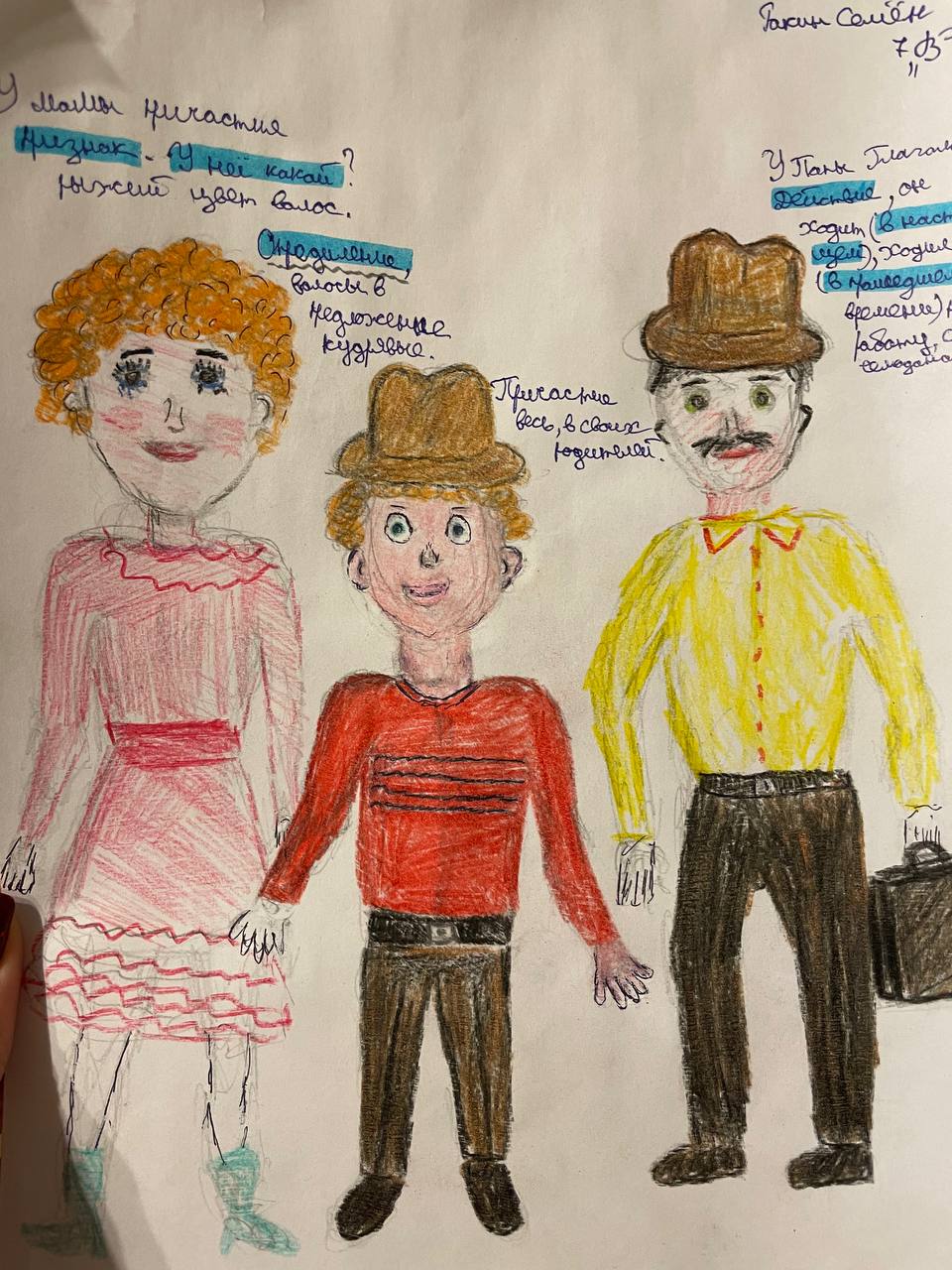 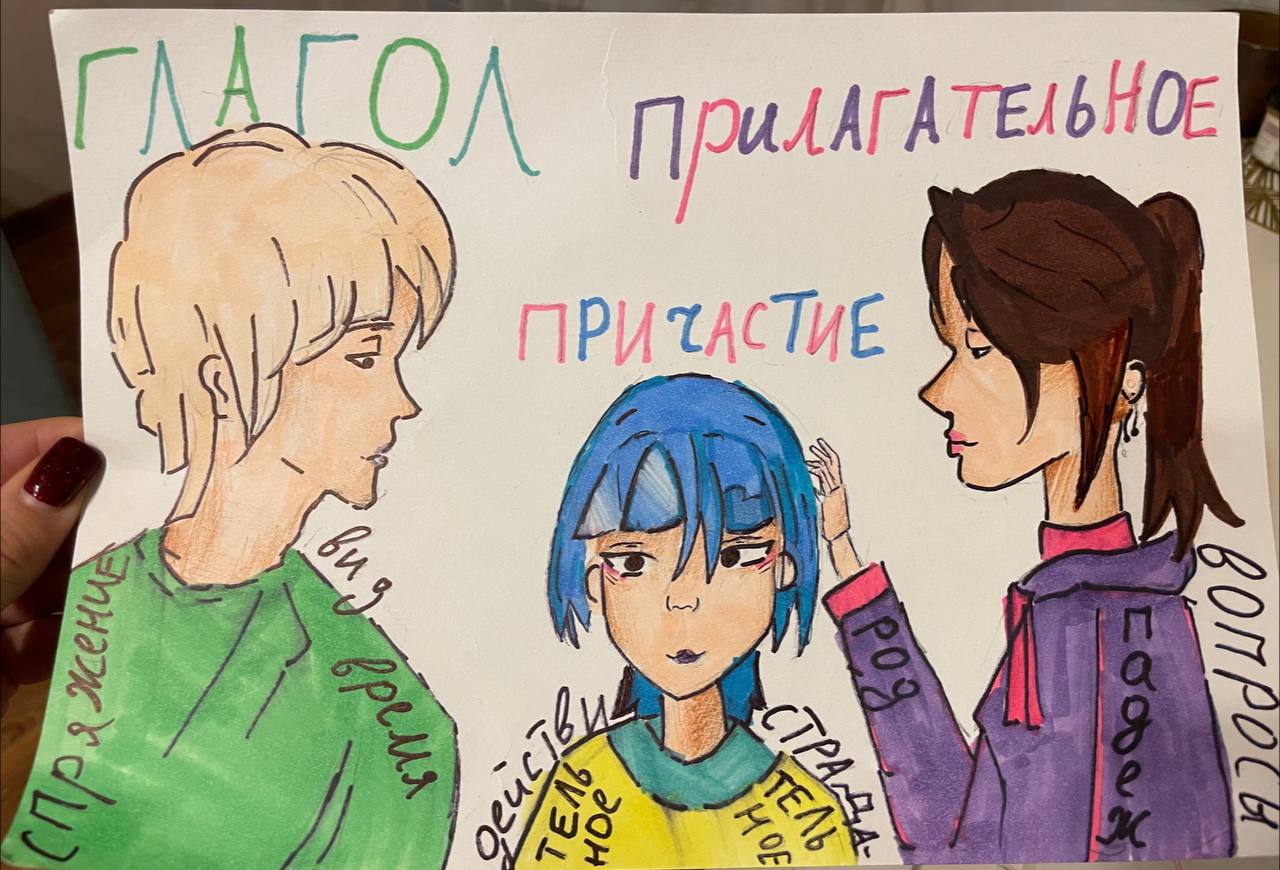 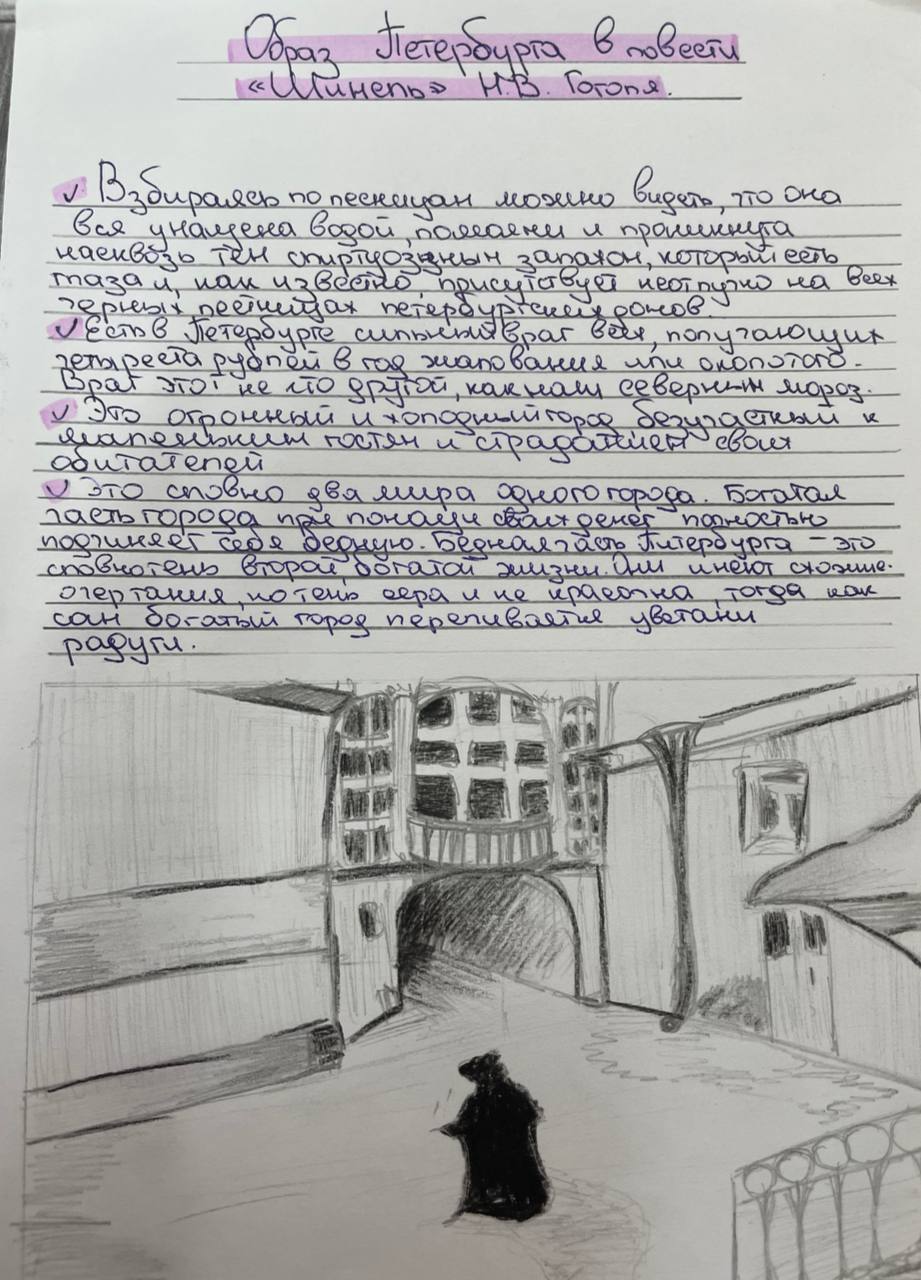 Работы по теме «Образ Петербурга в повести «Шинель» Н.В. Гоголя

Не только словесная характеристика Петербурга, но и иллюстрация. Помогает обучающимся лучше представить атмосферу города.
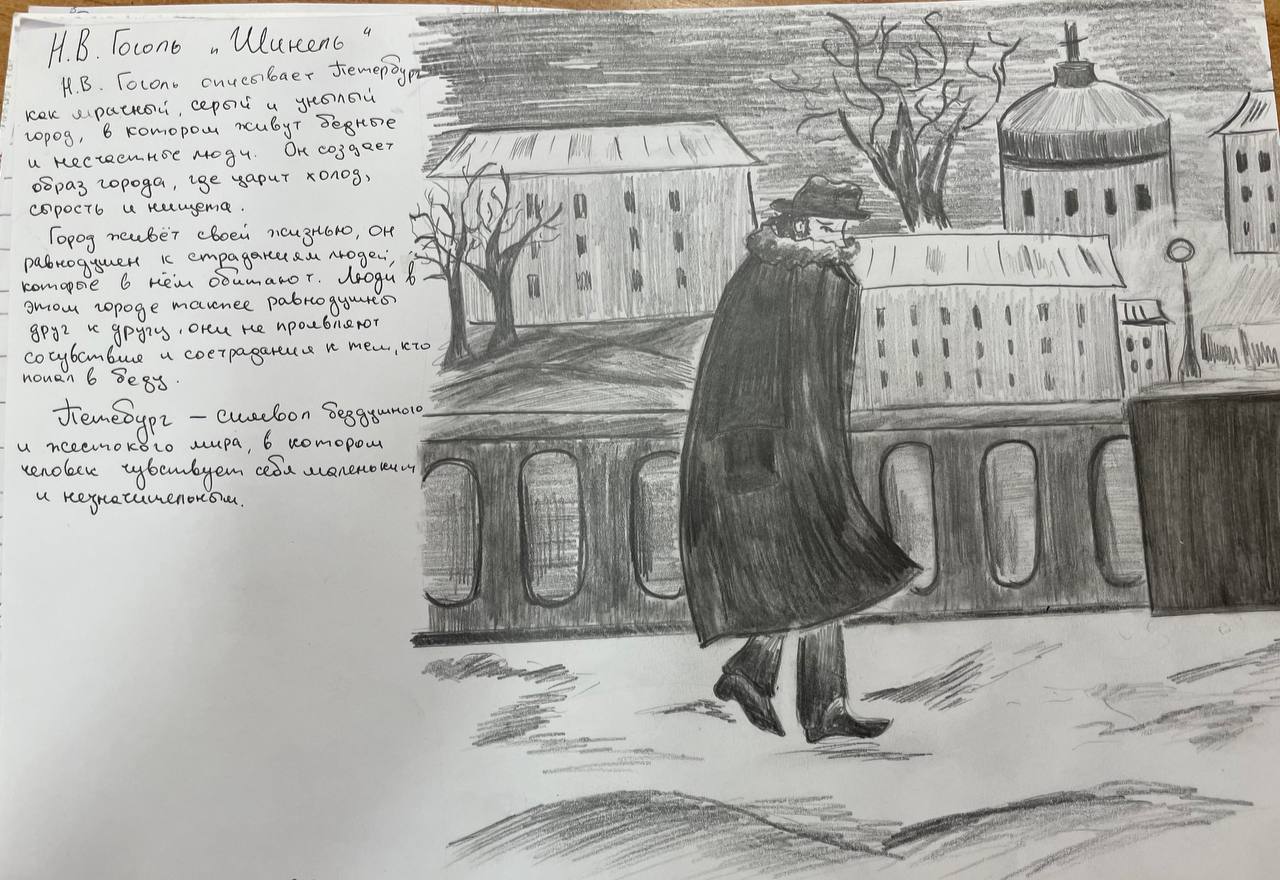 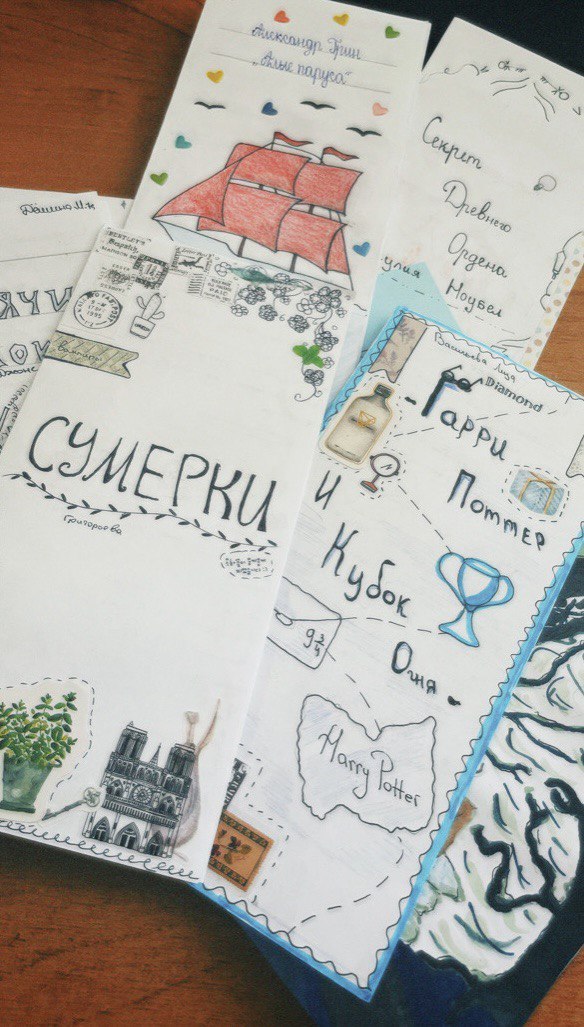 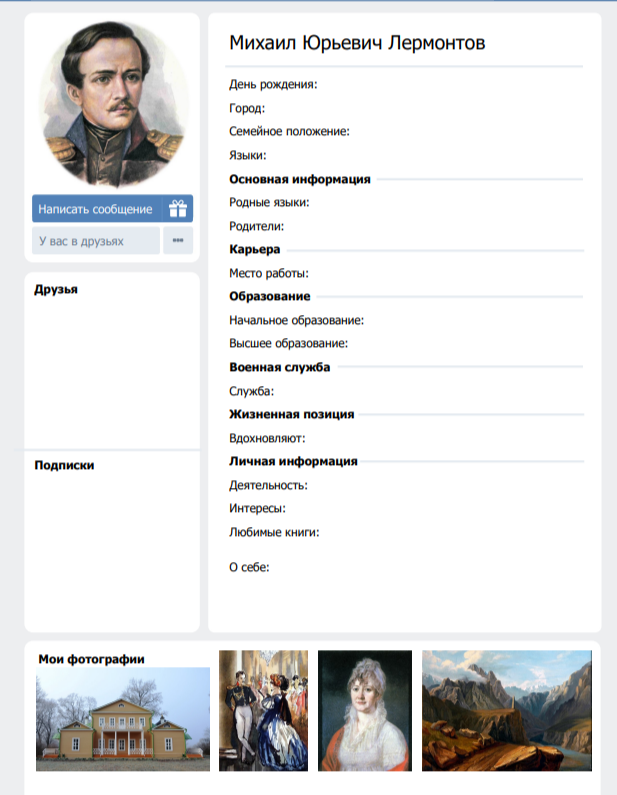 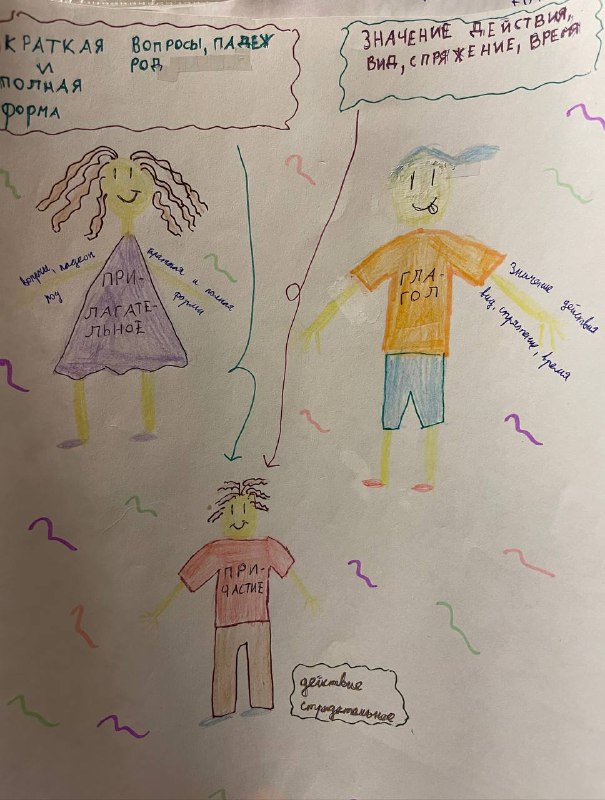 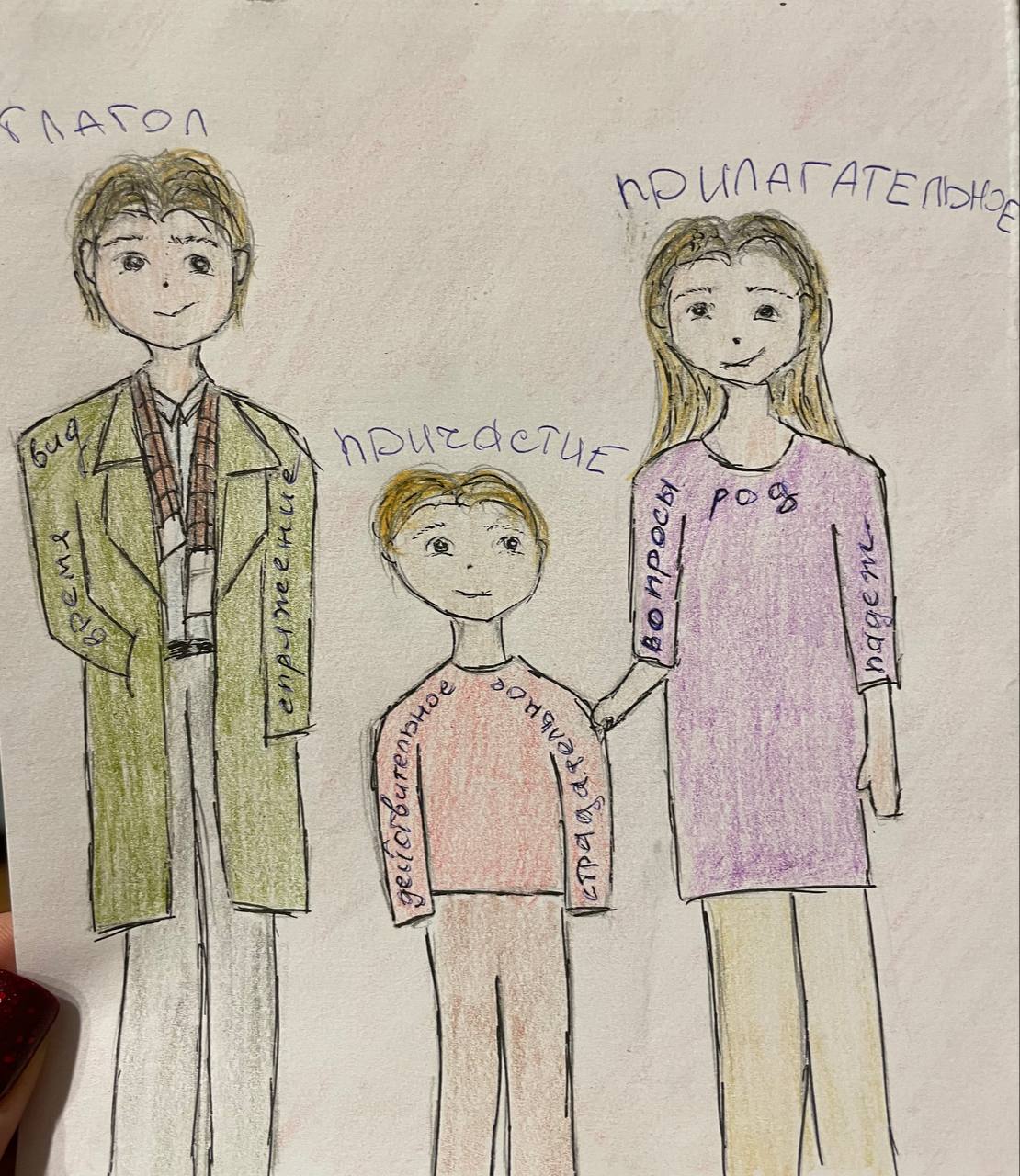 Разные формы работ
Буклеты
Коллажи
Рисунки
Иллюстрированные схемы
Страницы в соц.сетях
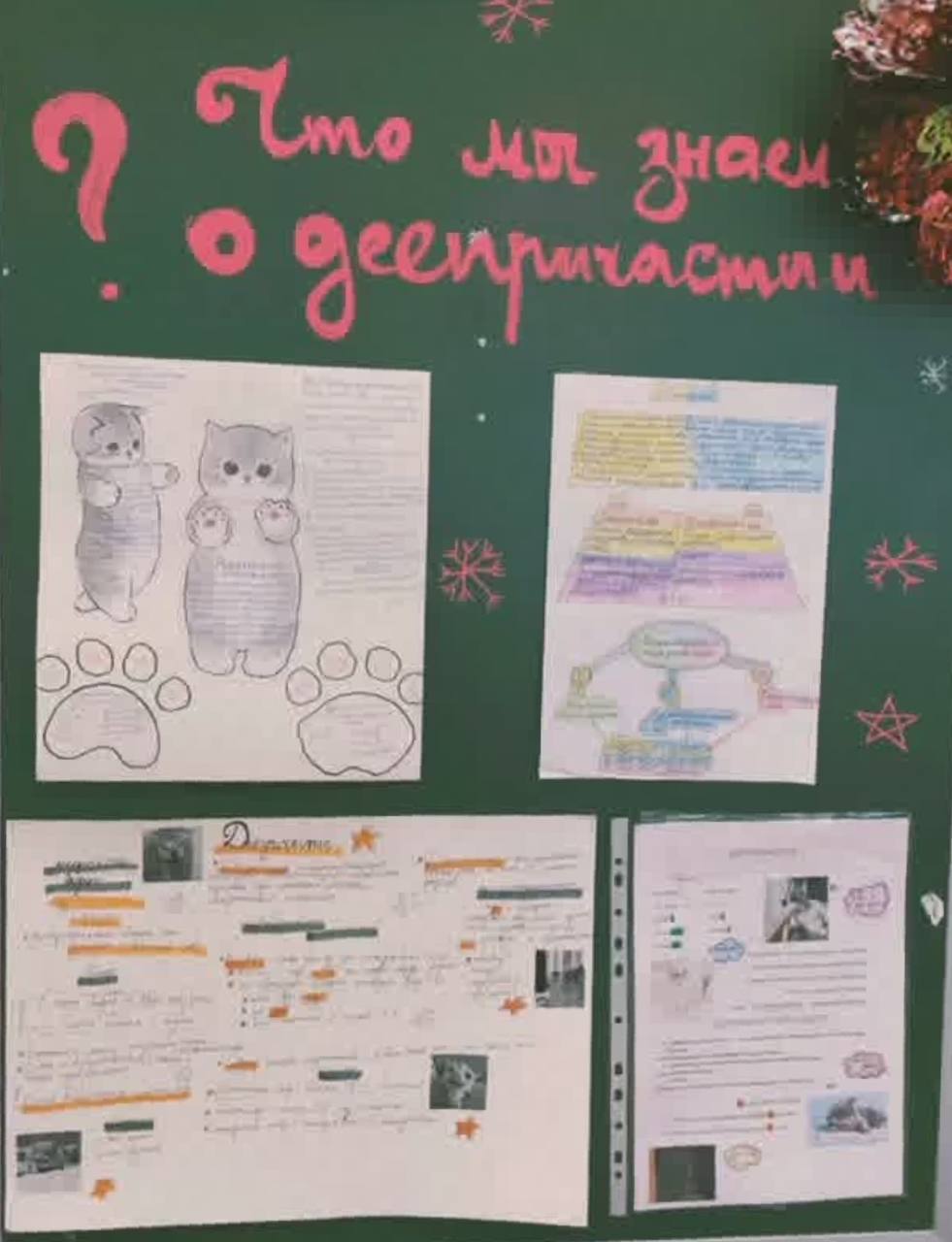 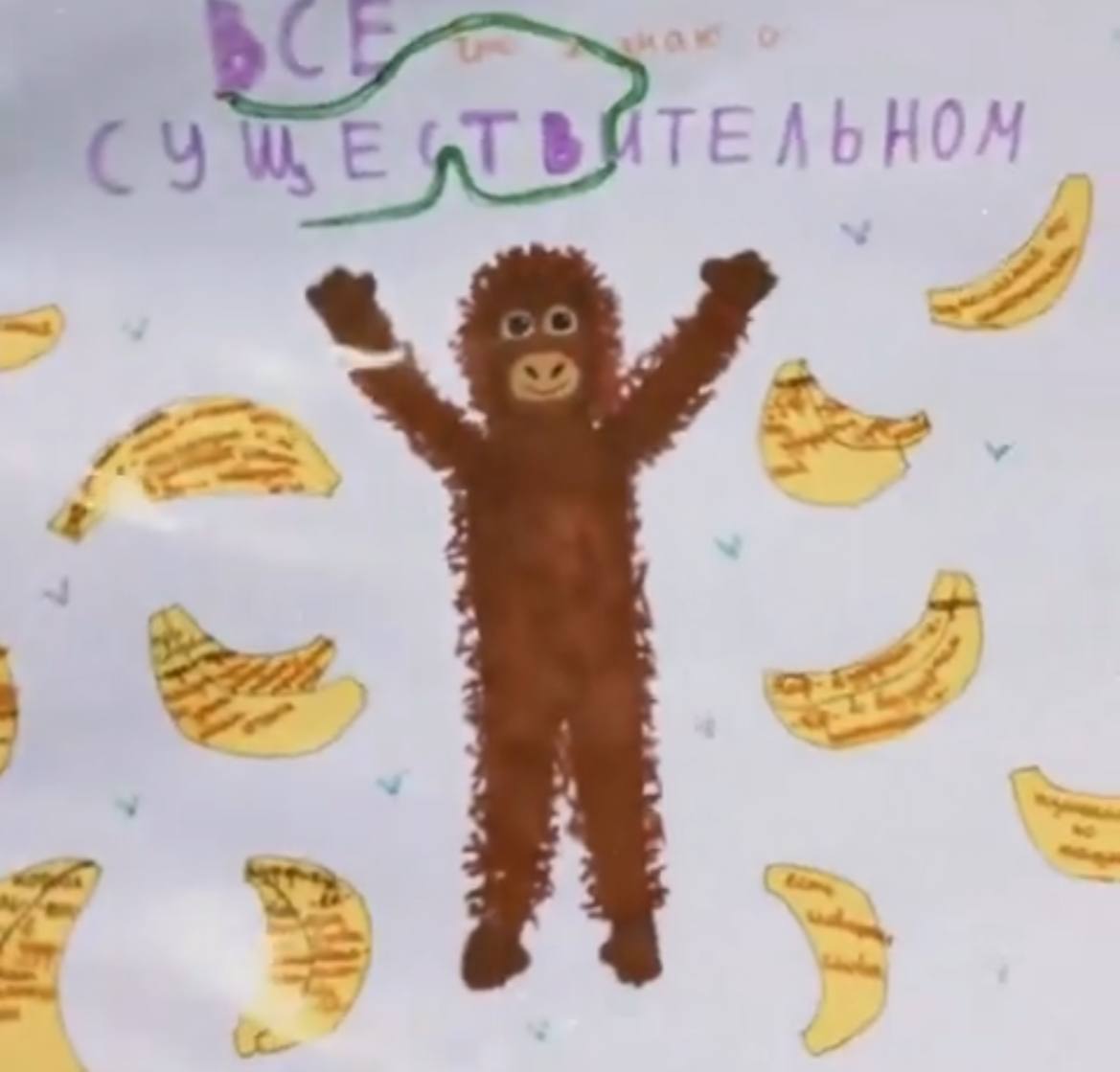 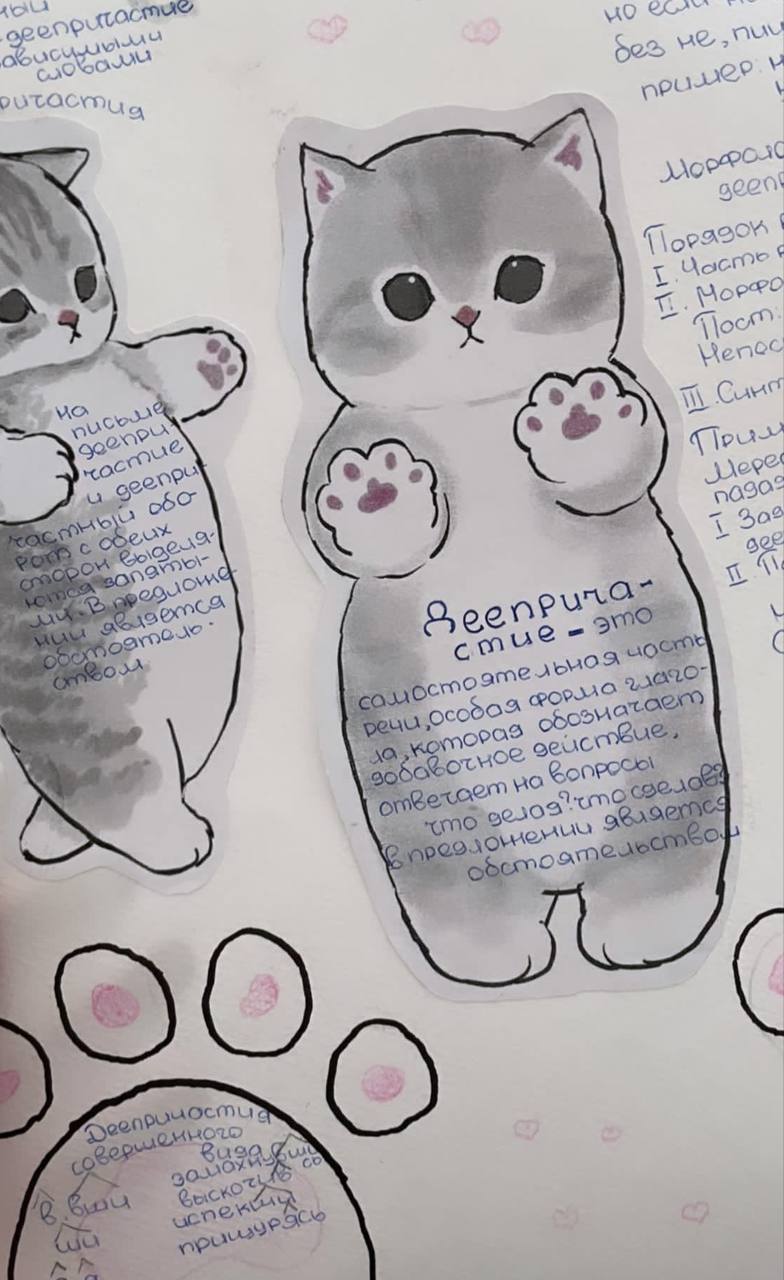 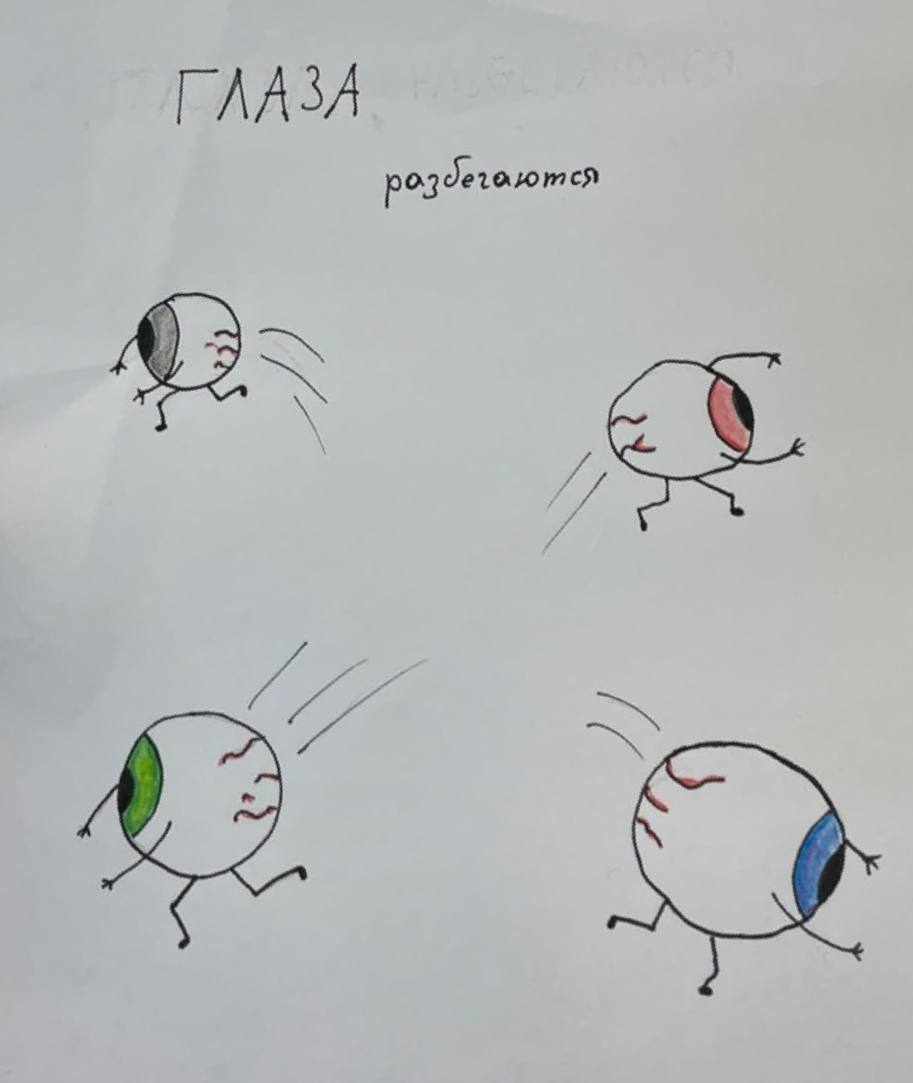 Когда можно применять данную форму работы?
Как творческое домашнее задание
Во время предметных недель (буклеты, страницы в соц.сетях автора и т.д. )
При завершении изучения темы для обобщения материала в иллюстрированные схемы
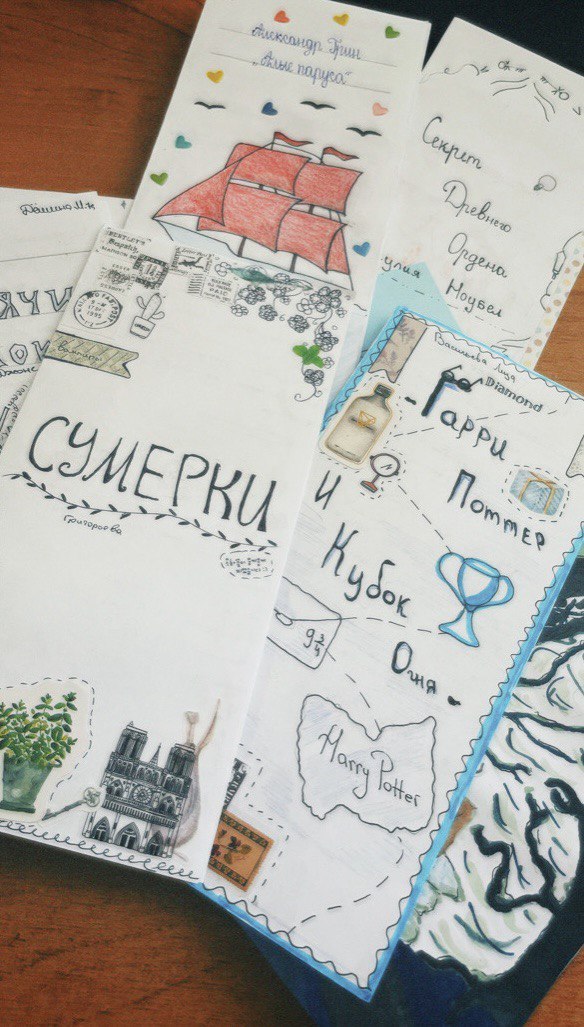 Использование инфографики на уроках русского языка и литературы имеет ряд преимуществ:
Помогает быстро запоминать и осмысливать изучаемый материал.
Развивает критическое мышление.
Позволяет связывать информацию в целостную картину.
Помогает правильно организовывать и анализировать информацию.
Способствует интеграции новых знаний.
Недостатки использования
инфографики на уроках
Выполнение конспекта с помощью инфографики требует много времени
Не все дети умеют рисовать
Творческая работа подходит не для всех
Использование мемов на уроках русского языка и литературы
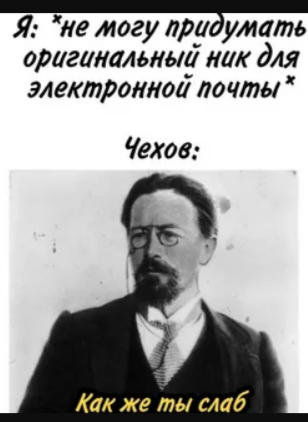 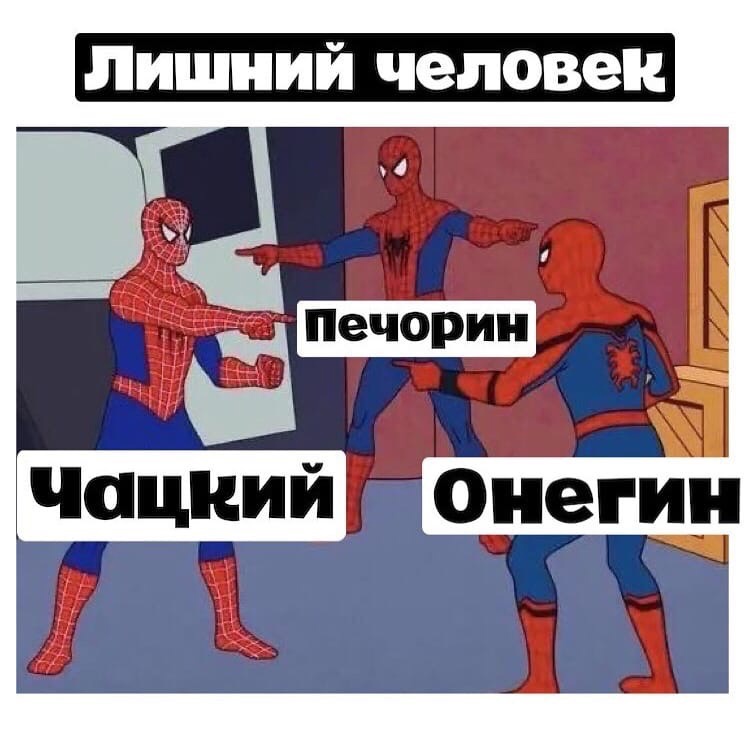 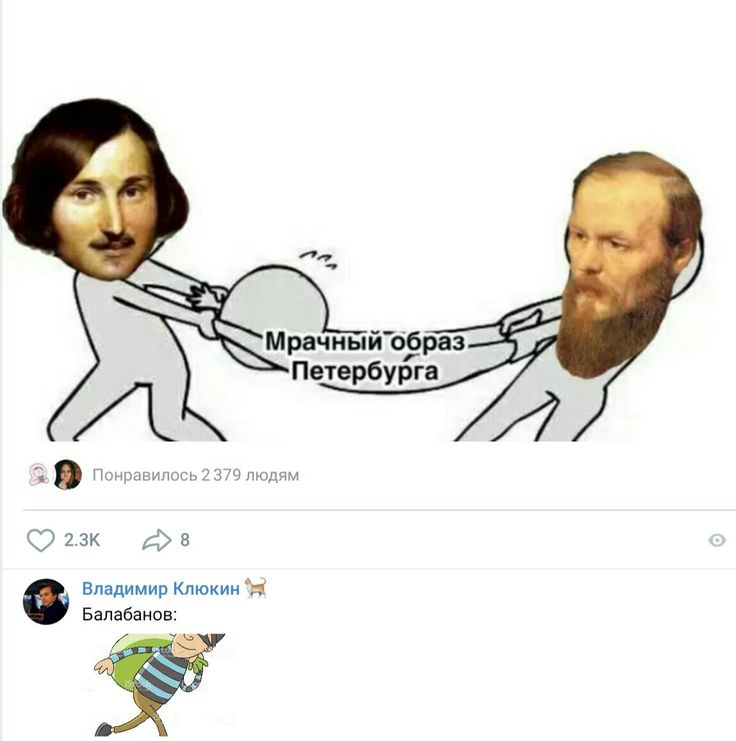 Преимущества использования мемов на уроках русского языка и литературы:

Привлечение внимания учащихся: мемы могут помочь привлечь внимание учеников и сделать урок интереснее.

Развитие креативности: использование мемов может стимулировать творческое мышление учащихся и помочь им развивать чувство юмора.

Повышение мотивации: мемы могут мотивировать учащихся к изучению русского языка и литературы, так как они связаны с их интересами и повседневной жизнью.
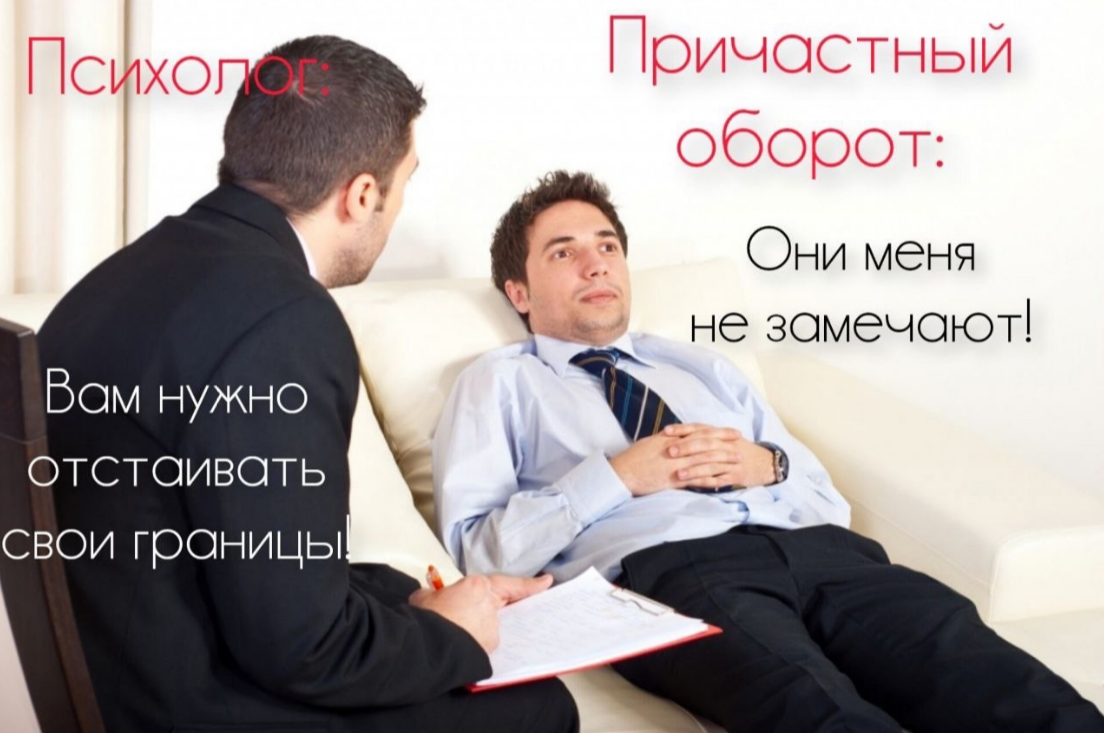 Главный плюс визуализации – яркие работы остаются в памяти детей, вызывают ассоциации с конкретными понятиями или произведениями.